Lecture 5
CSE 331
Sep 6, 2024
Can you guess the correlation?
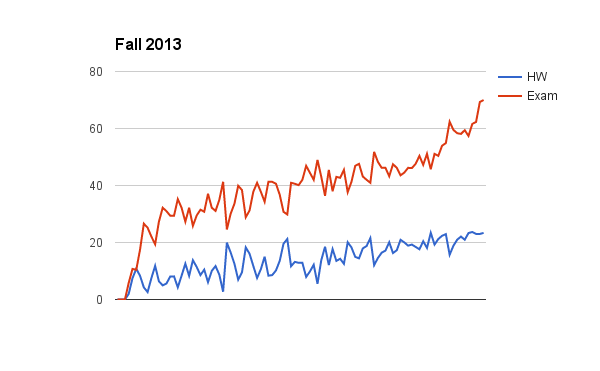 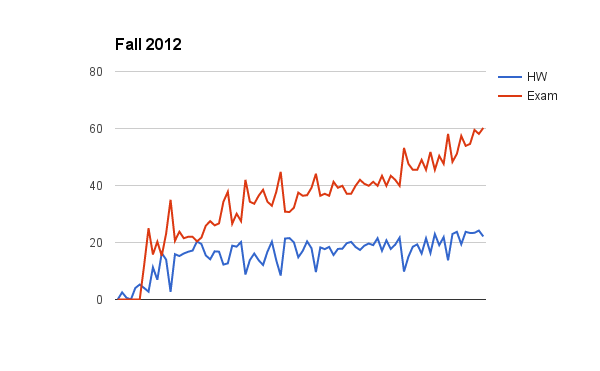 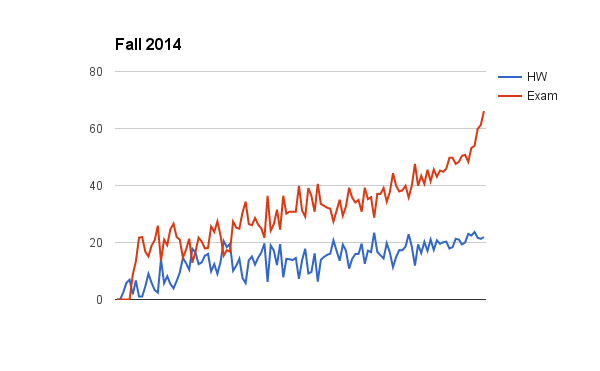 Another comment
Discomfort with proofs
I will not cover proof basics in class anymore
Please read support pages and some utilize (next few) Office hours!
Lecture pace (until Fall 18)
Mid-term
Lecture pace
Mid-term
Register your project groups
Deadline: Friday, Sep 20, 11:59pm
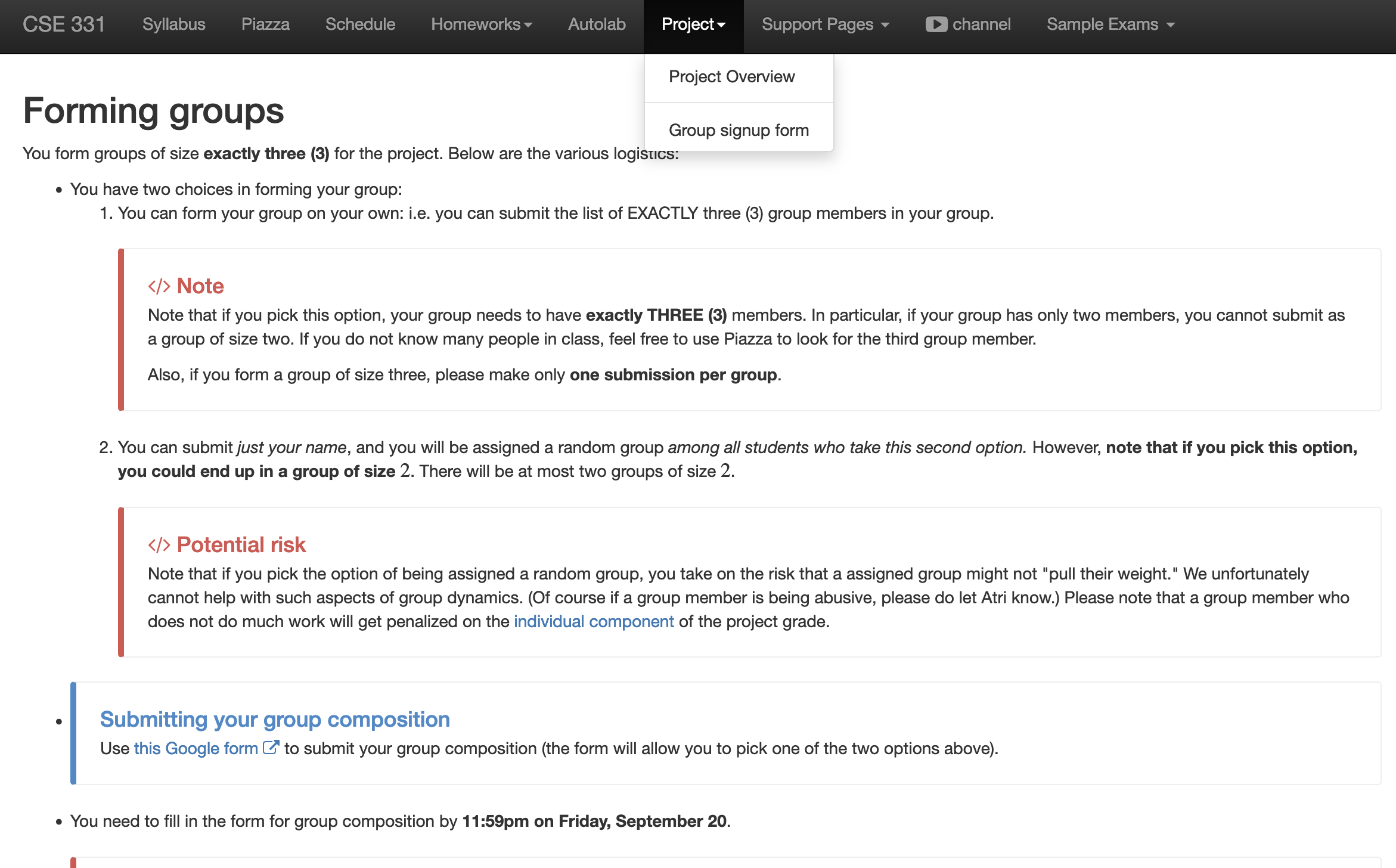 If you miss this deadline then you will get a ZERO on the ENTIRE project
What happens in real life
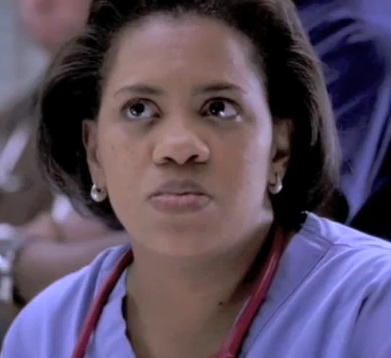 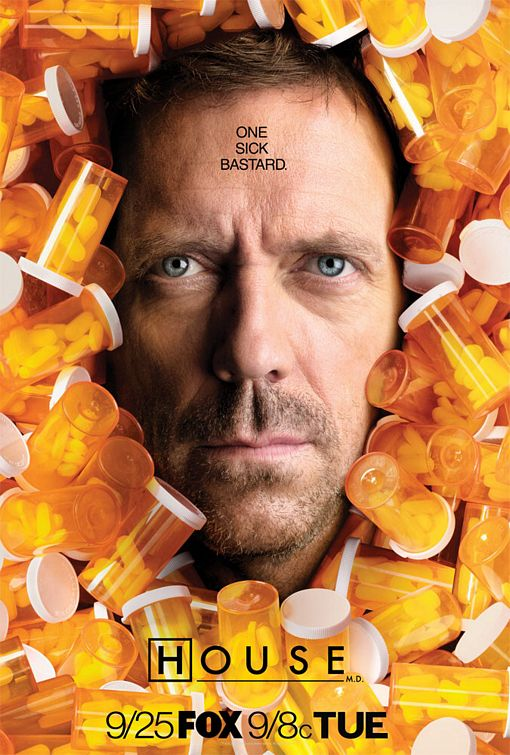 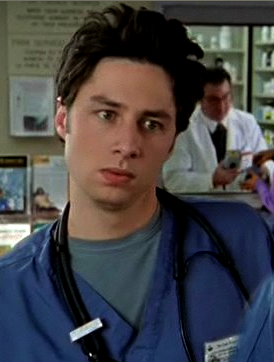 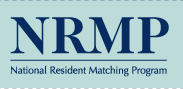 Preferences
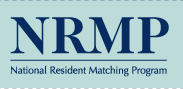 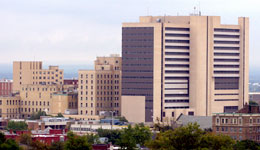 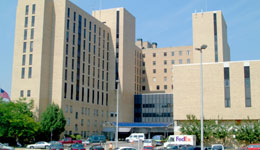 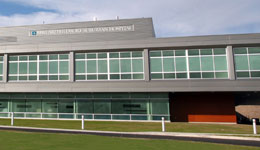 Information
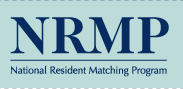 Preferences
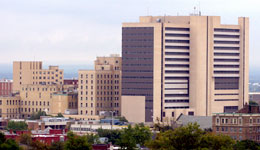 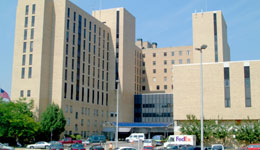 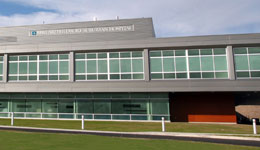 NRMP plays matchmaker
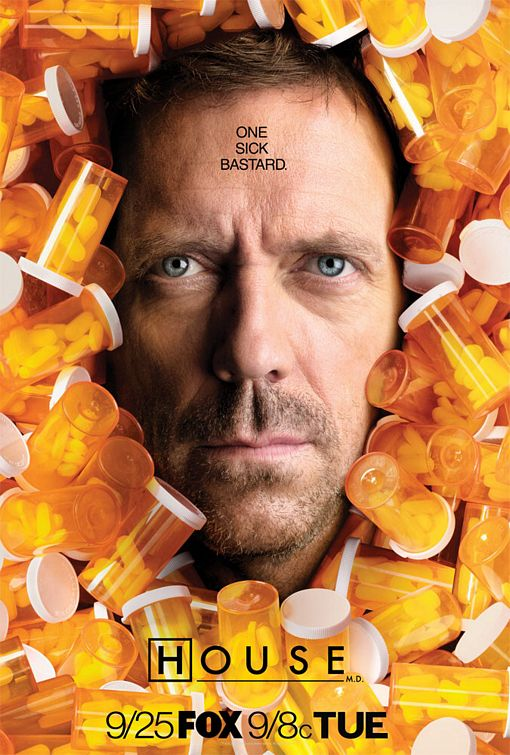 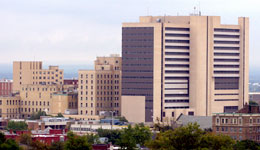 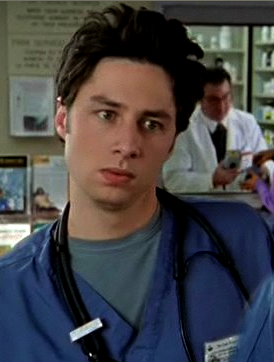 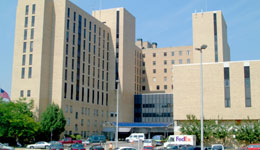 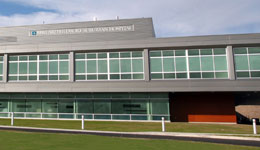 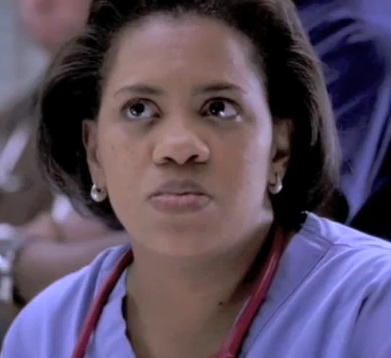 Stable Matching Problem
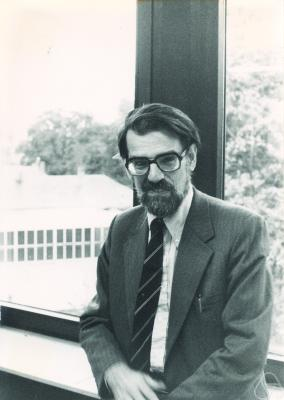 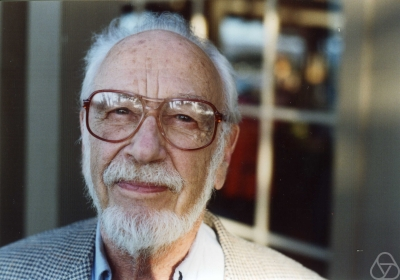 David Gale
Lloyd Shapley*
Matching Employers & Applicants
Input: Set of employers (E)
           Set of applicants (A)
           Preferences
Output: An assignment of  applicants to employers that is “stable”
For every x in A and y in E such that x is not assigned to y, either

        (i) y prefers every accepted applicant to x; or
      
        (ii) x prefers her employer to y
Questions/Comments?
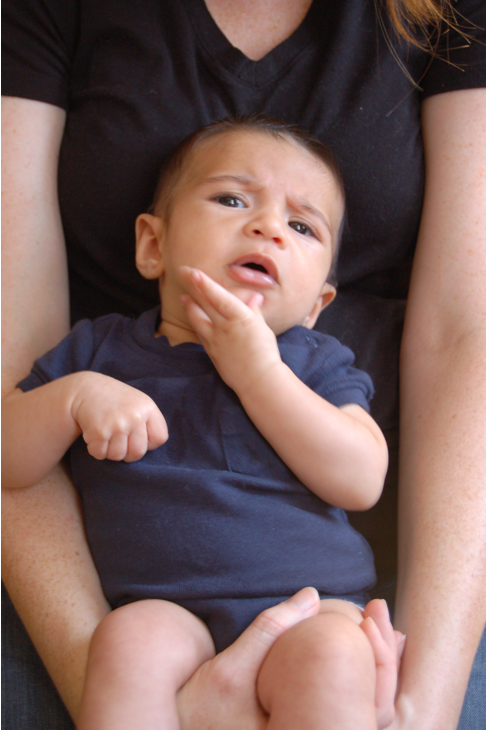 Simplicity is good
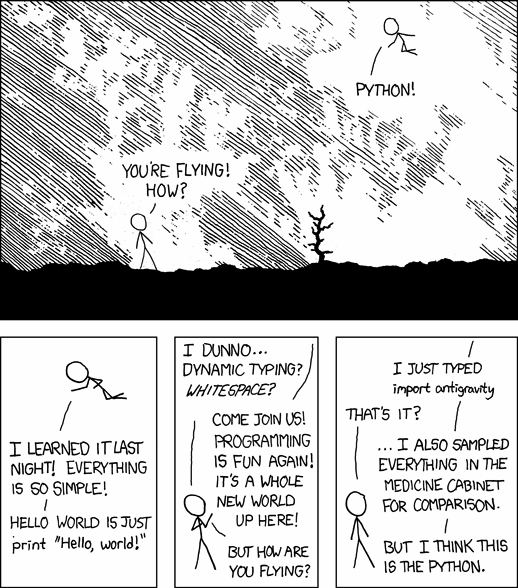 http://xkcd.com/353/
Questions to think about
1) How do we specify preferences?
Preference lists
2) Ratio of applicant vs employers
1:1
3) Formally what is an assignment?
(perfect) matching
4) Can an employer get assigned > 1 applicant?
NO
5) Can an applicant have > 1 job?
NO
6) How many employer/applicants in an applicants/employers preferences?
All of them
7) Can an employer have 0 assigned applicants?
NO
8) Can an applicant have 0 jobs?
NO
Lost in Notation….
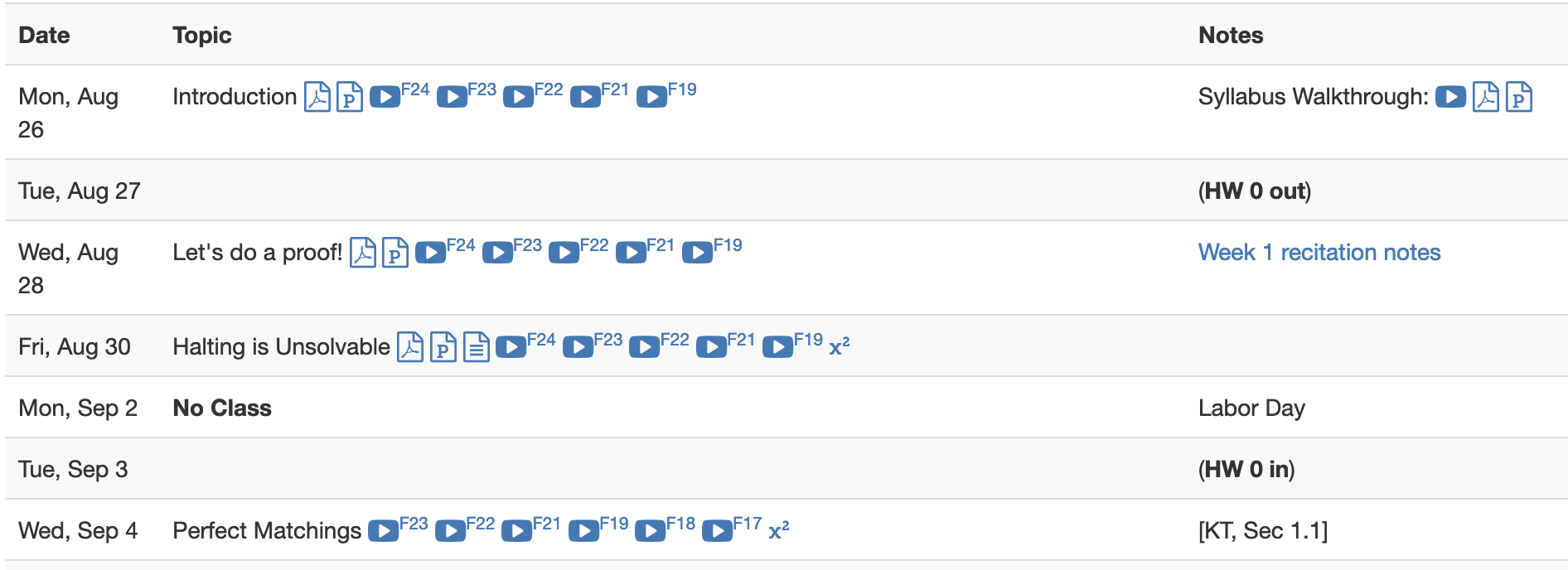 Non-feminist reformulation
n men
Each with a preference list
n women
Match/marry them in a “stable” way
On matchings
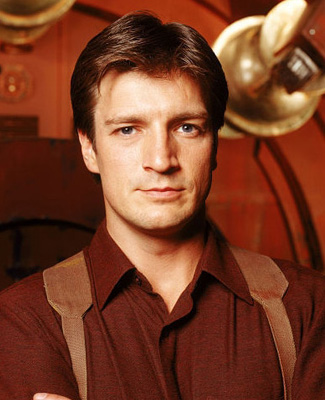 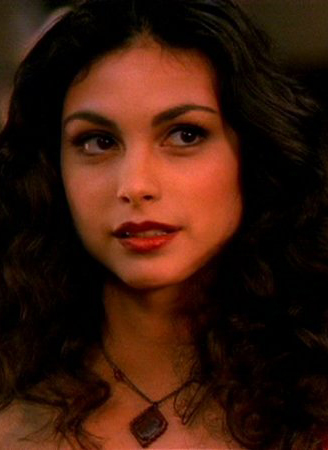 Mal
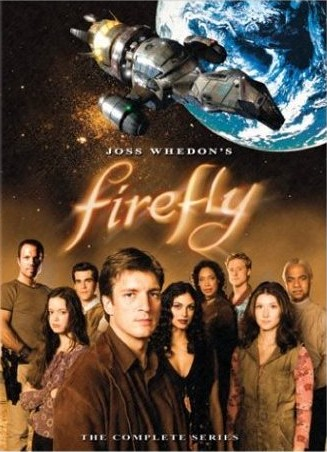 Inara
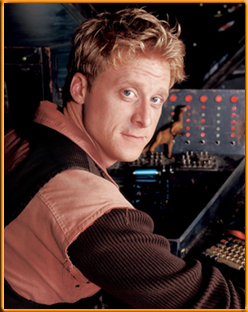 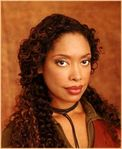 Wash
Zoe
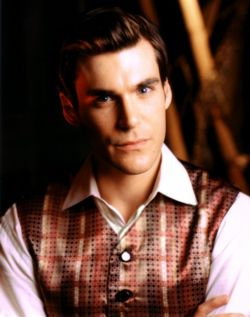 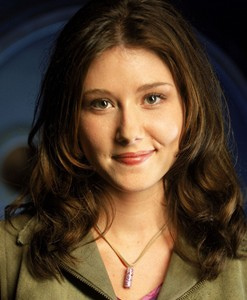 Simon
Kaylee
Is this a valid matching?
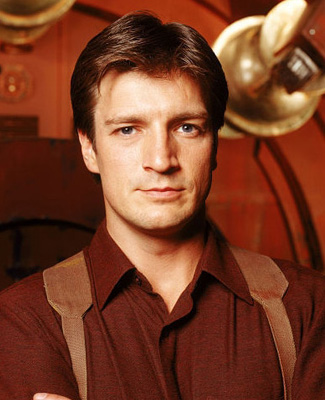 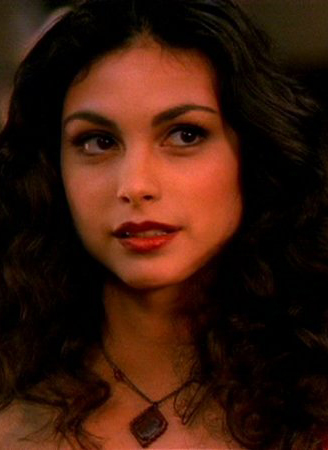 Mal
Inara
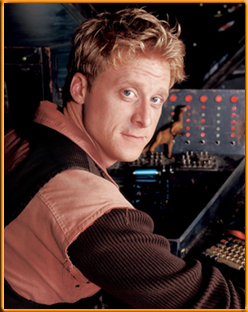 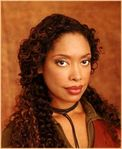 Wash
Zoe
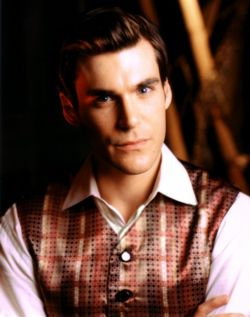 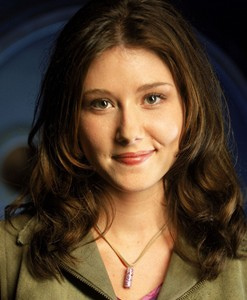 Simon
Kaylee
Is this a valid matching?
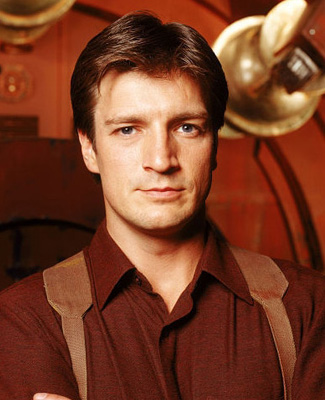 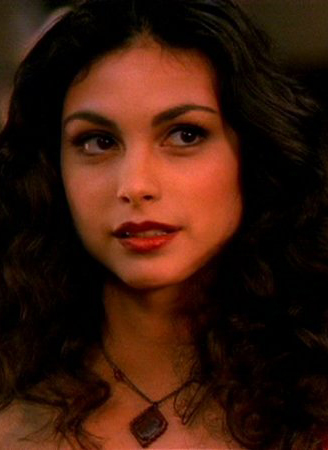 Mal
Inara
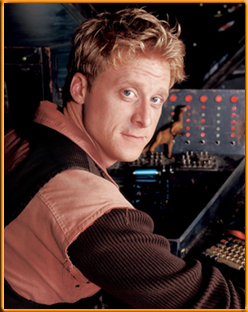 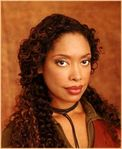 Wash
Zoe
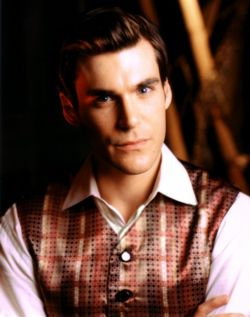 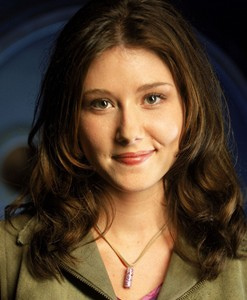 Simon
Kaylee
Is this a valid matching?
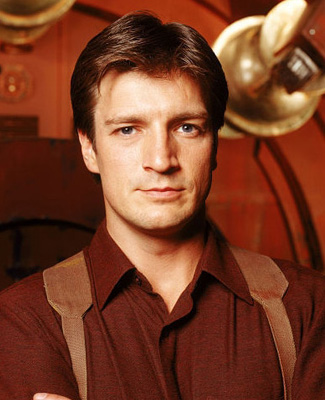 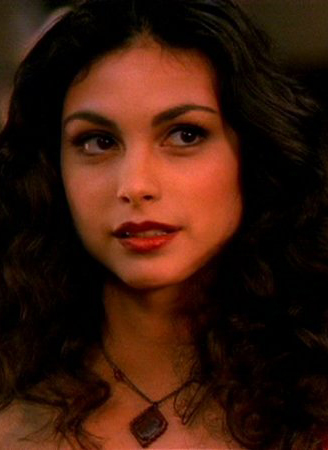 Mal
Inara
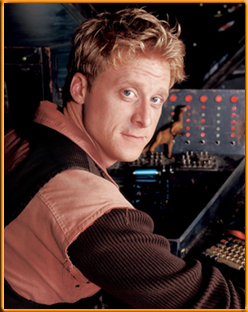 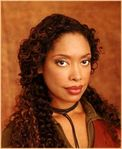 Wash
Zoe
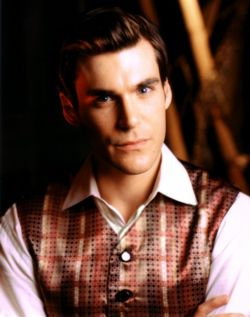 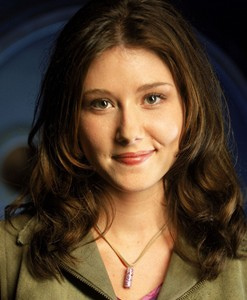 Simon
Kaylee
Which one is a perfect matching?
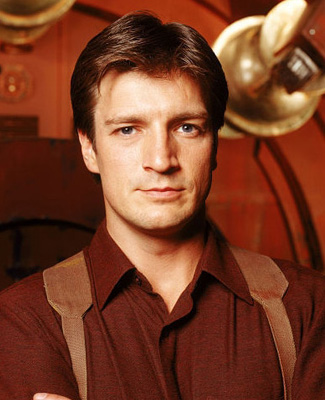 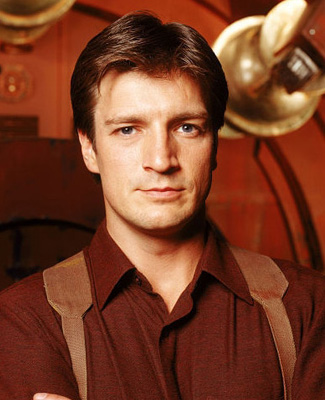 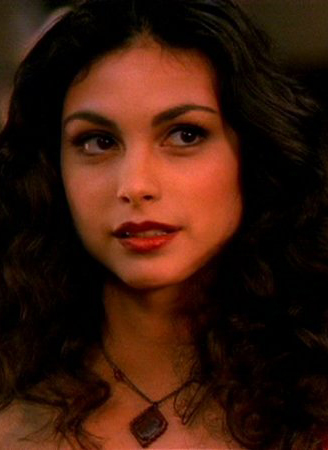 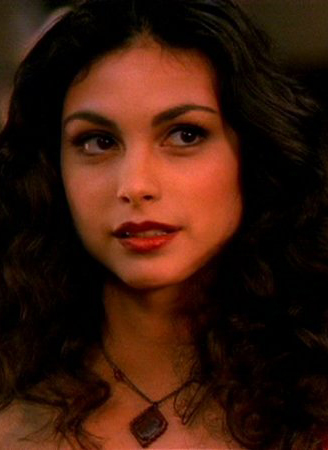 Mal
Inara
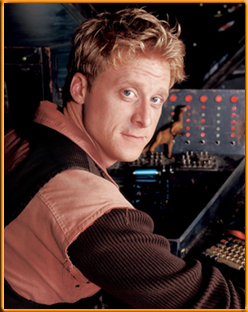 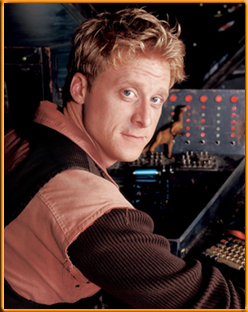 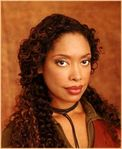 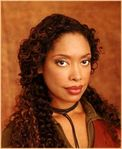 Wash
Zoe
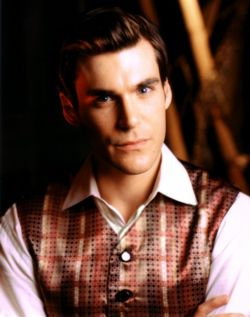 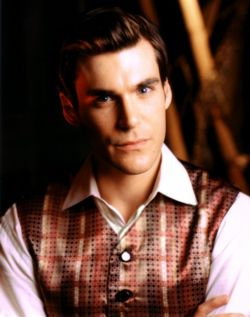 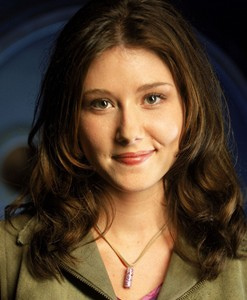 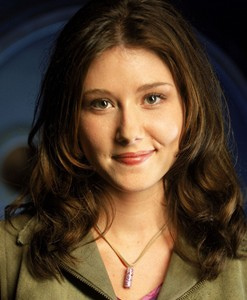 Simon
Kaylee
Questions/Comments?
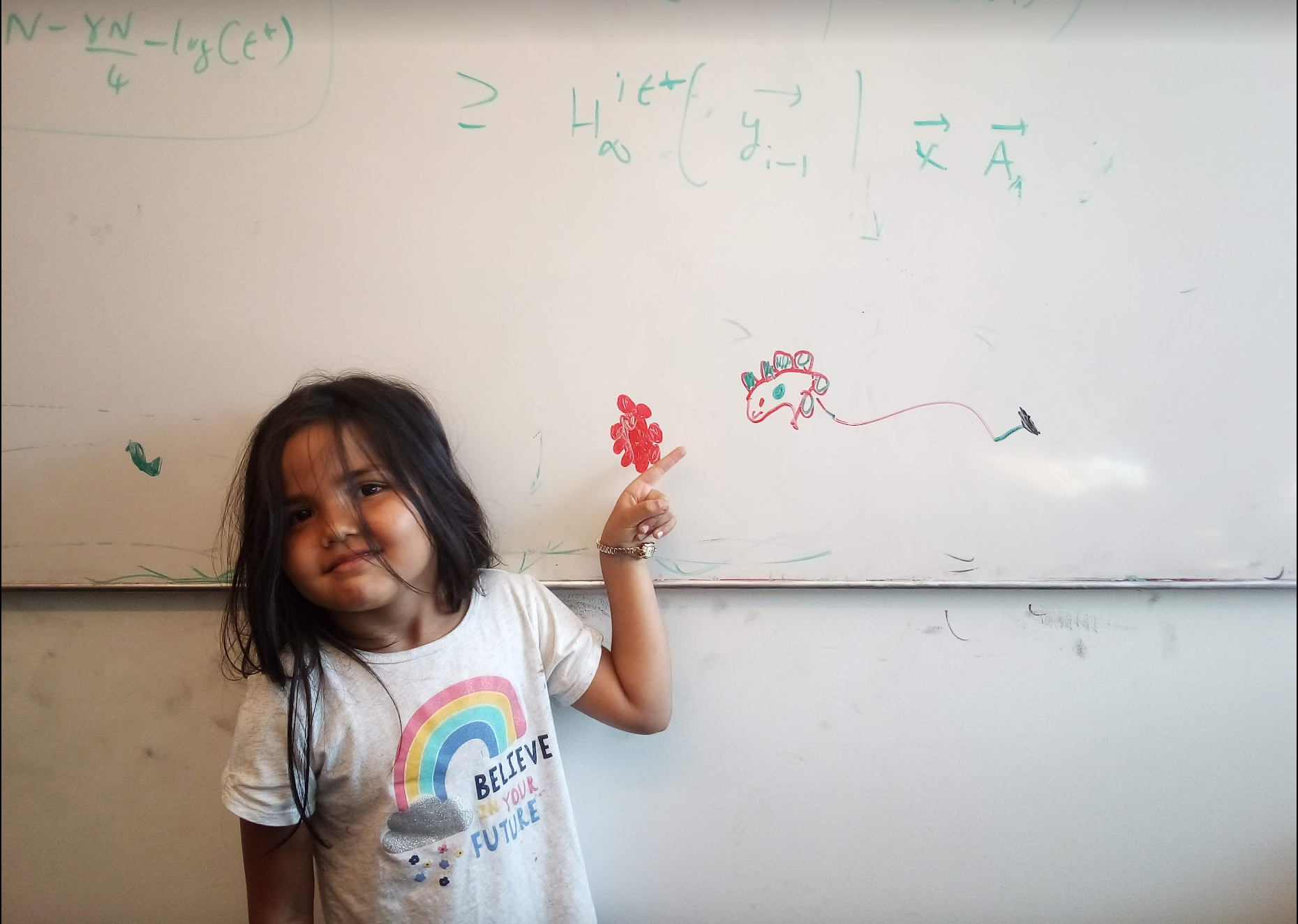 On to the board…
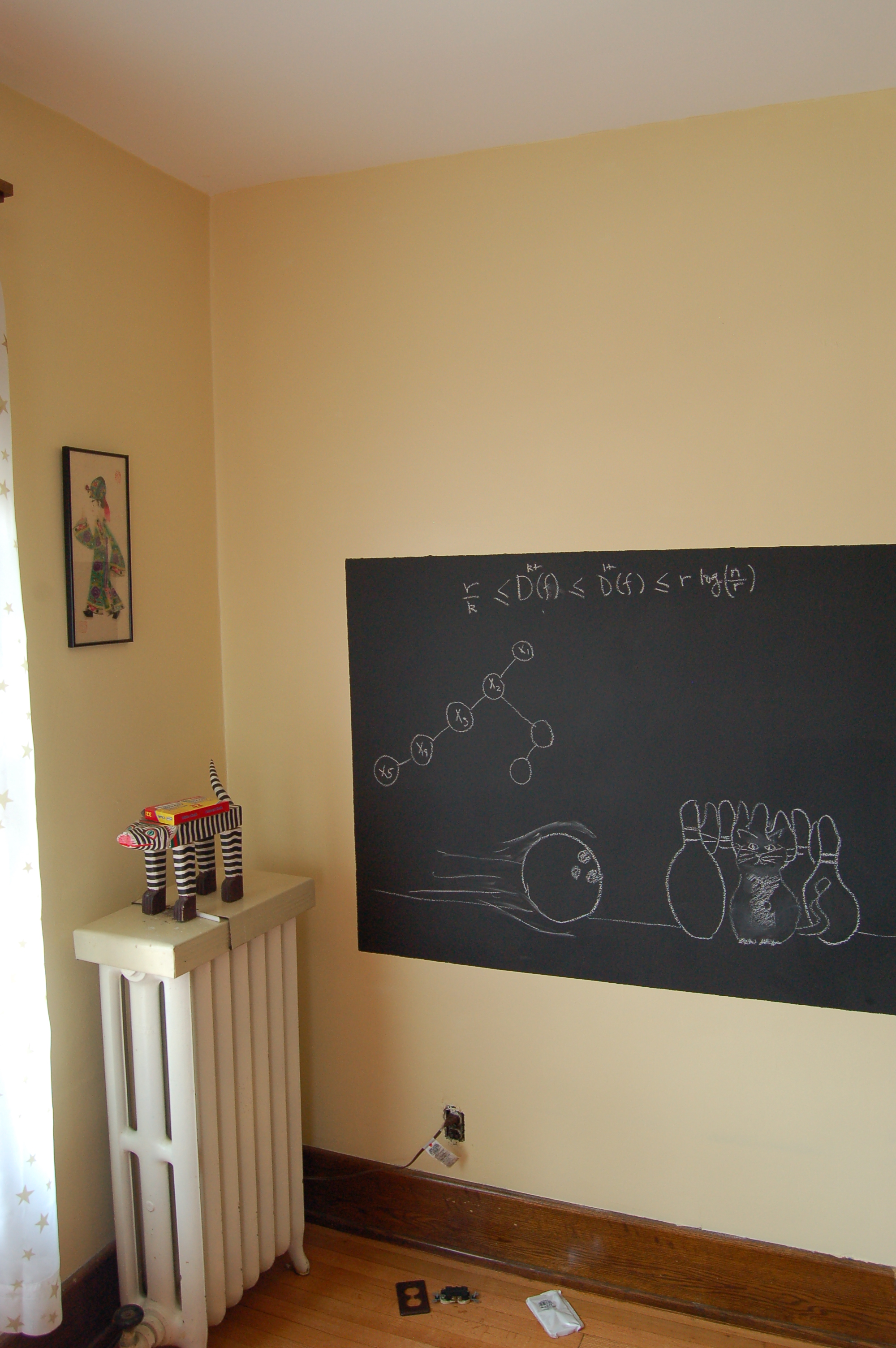 Preferences
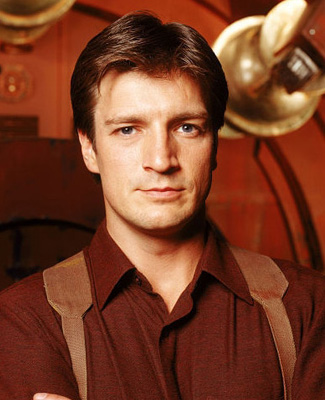 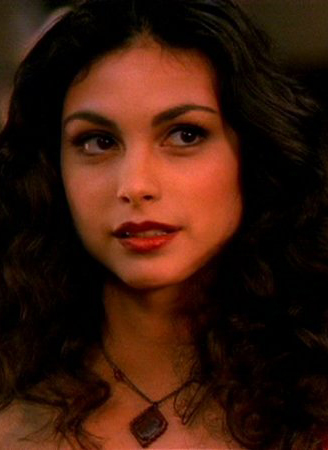 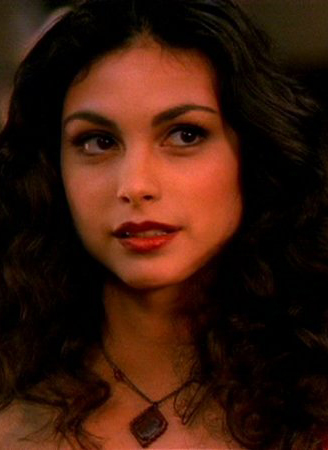 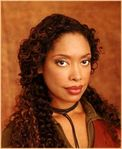 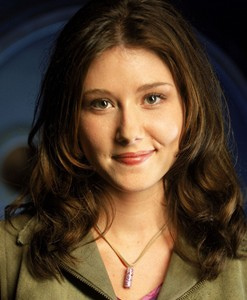 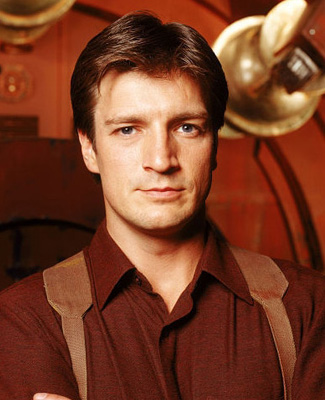 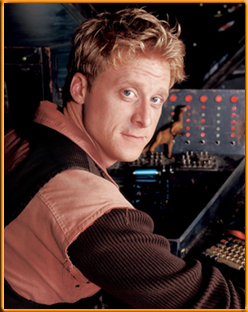 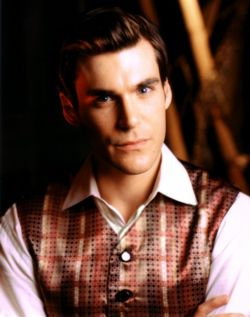 Mal
Inara
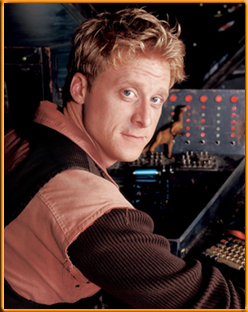 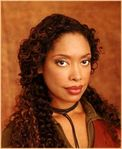 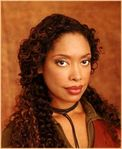 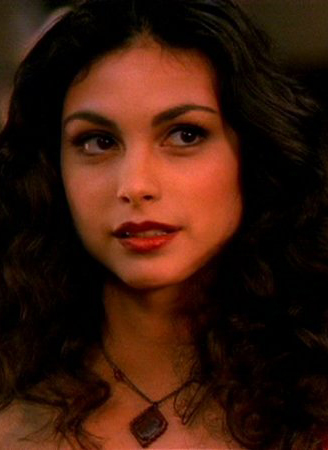 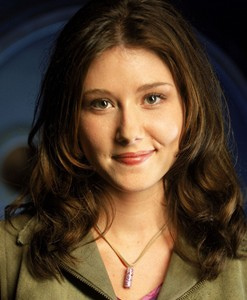 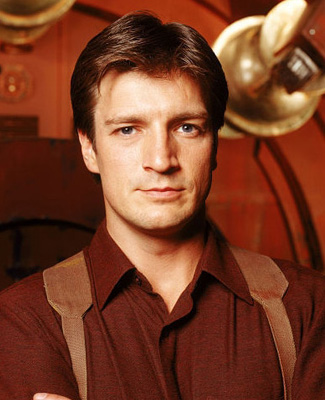 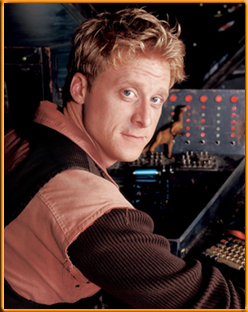 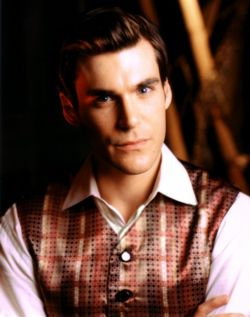 Wash
Zoe
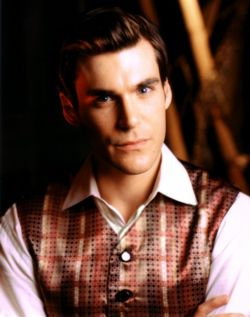 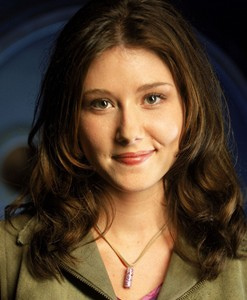 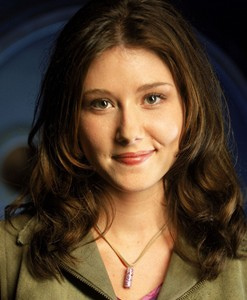 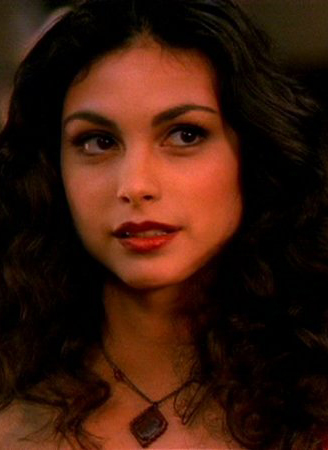 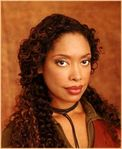 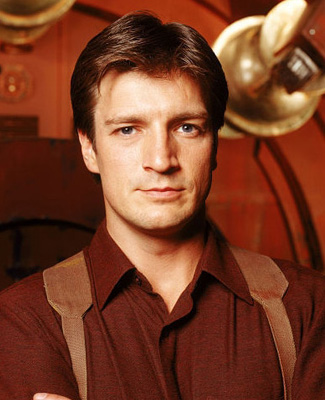 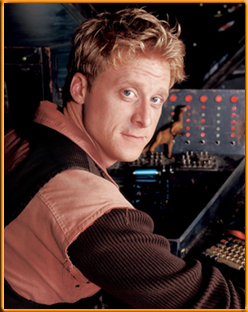 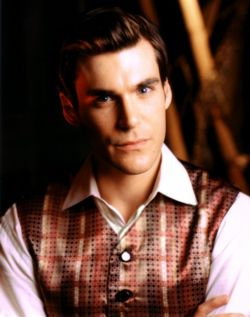 Simon
Kaylee
Instability
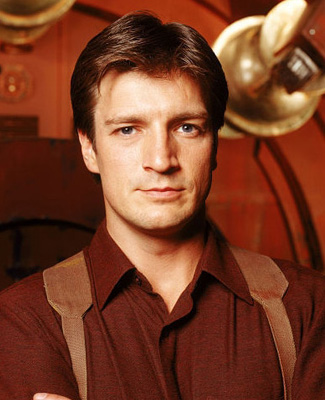 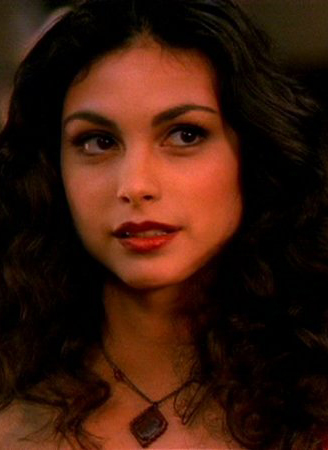 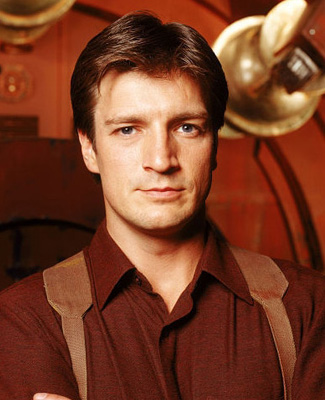 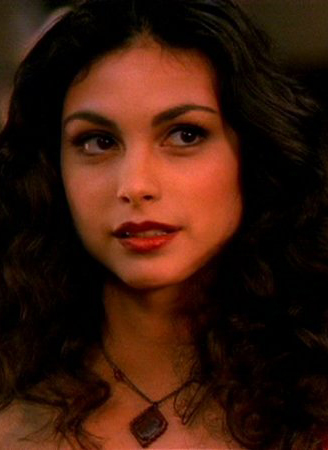 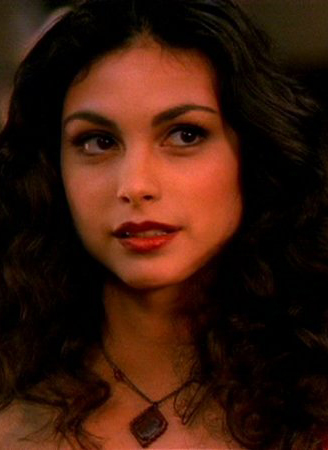 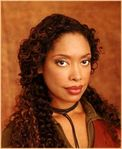 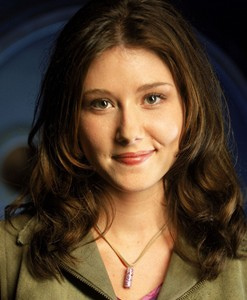 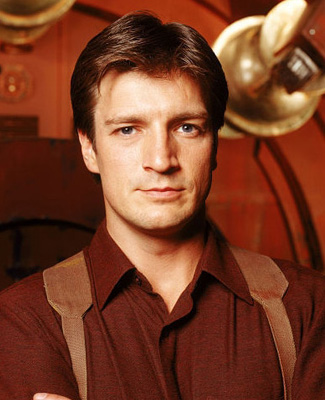 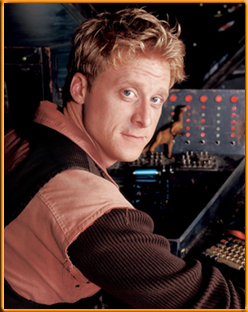 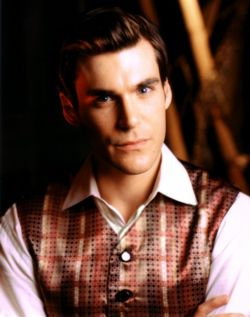 Mal
Inara
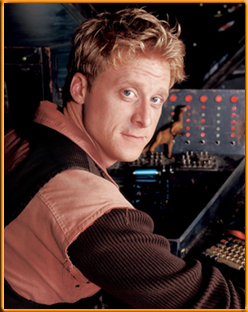 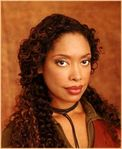 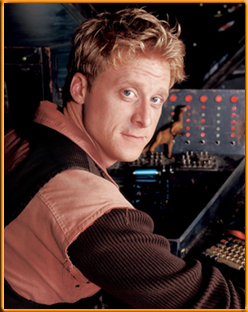 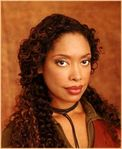 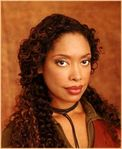 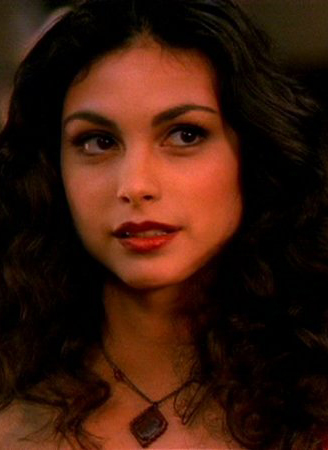 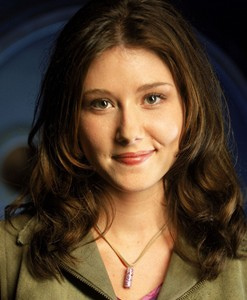 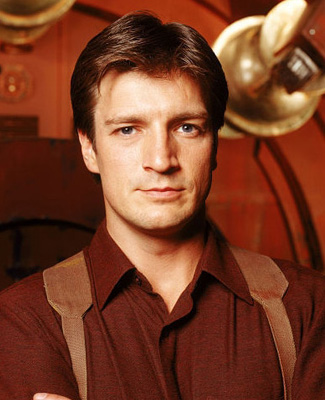 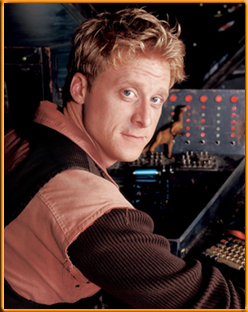 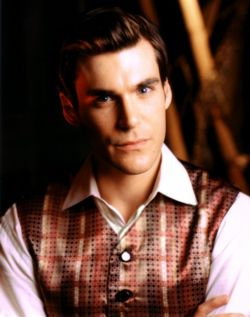 Wash
Zoe
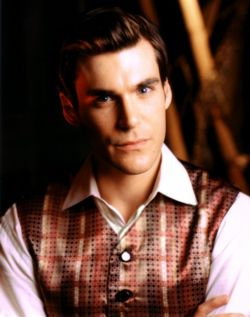 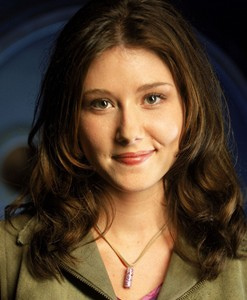 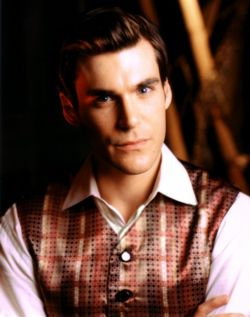 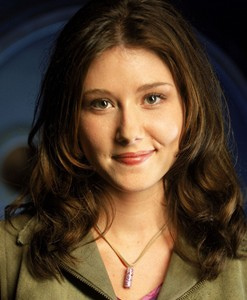 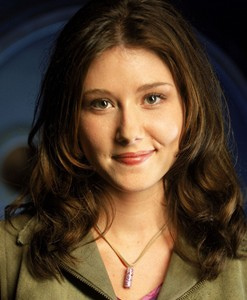 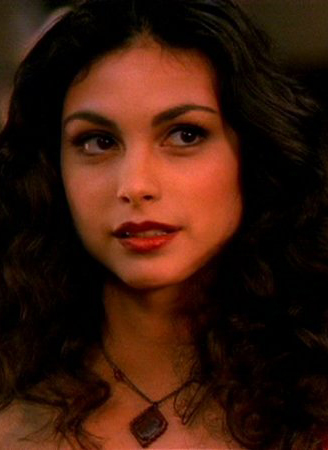 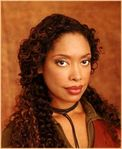 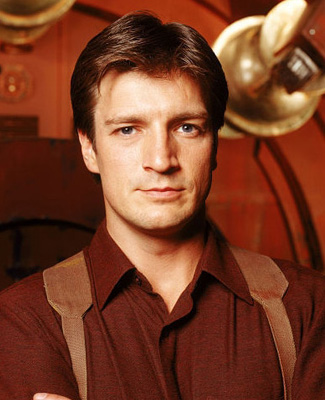 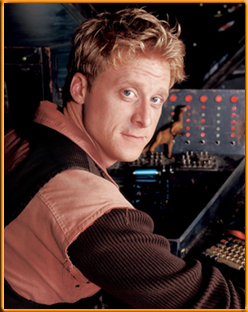 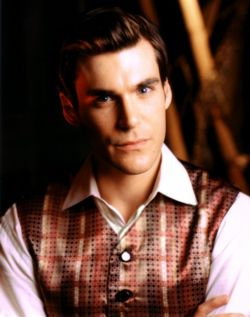 Simon
Kaylee
Back to the board…
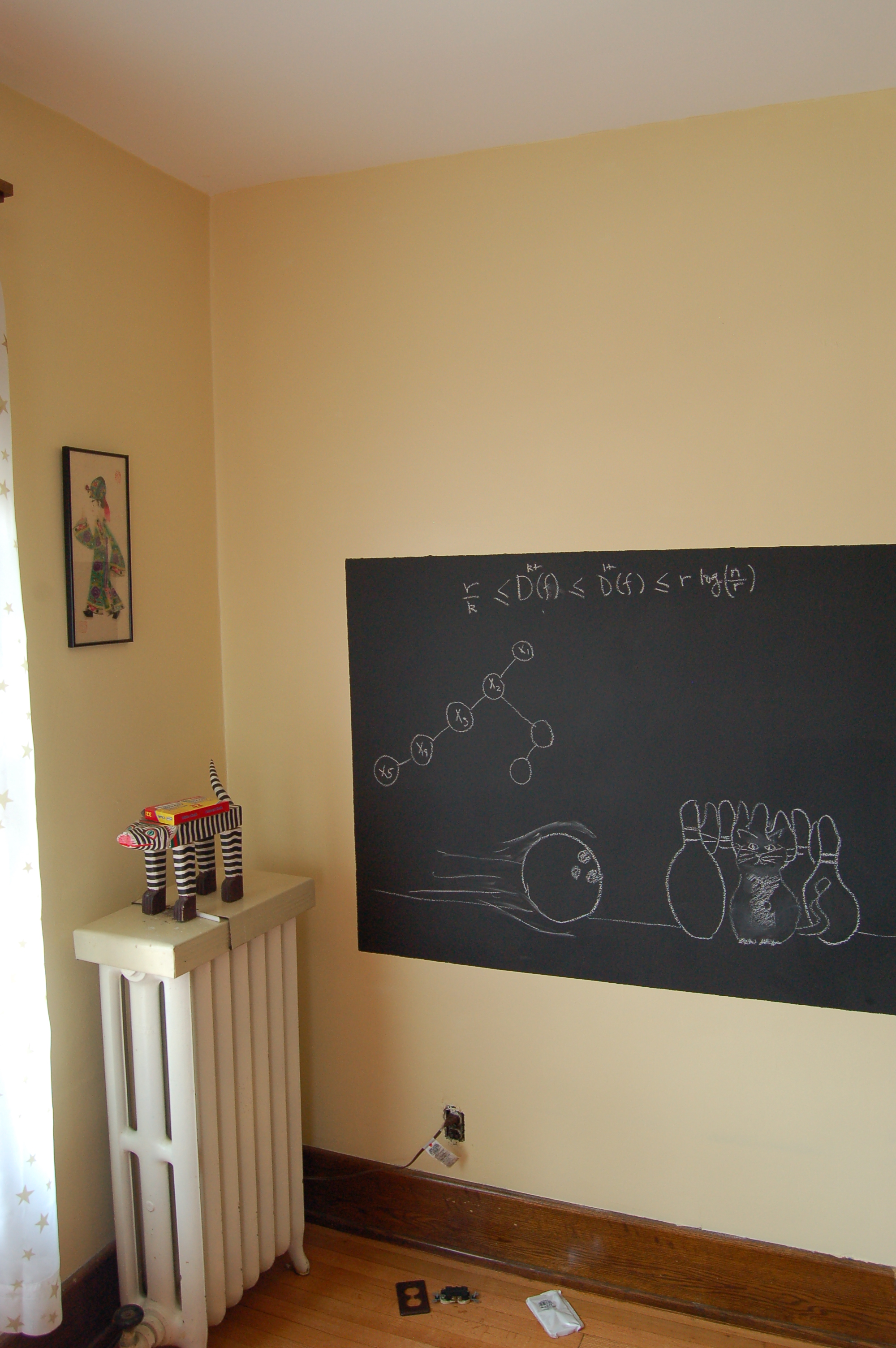